CAIETUL 2
TĂBLIȚA
MARKER
CĂCIULĂ
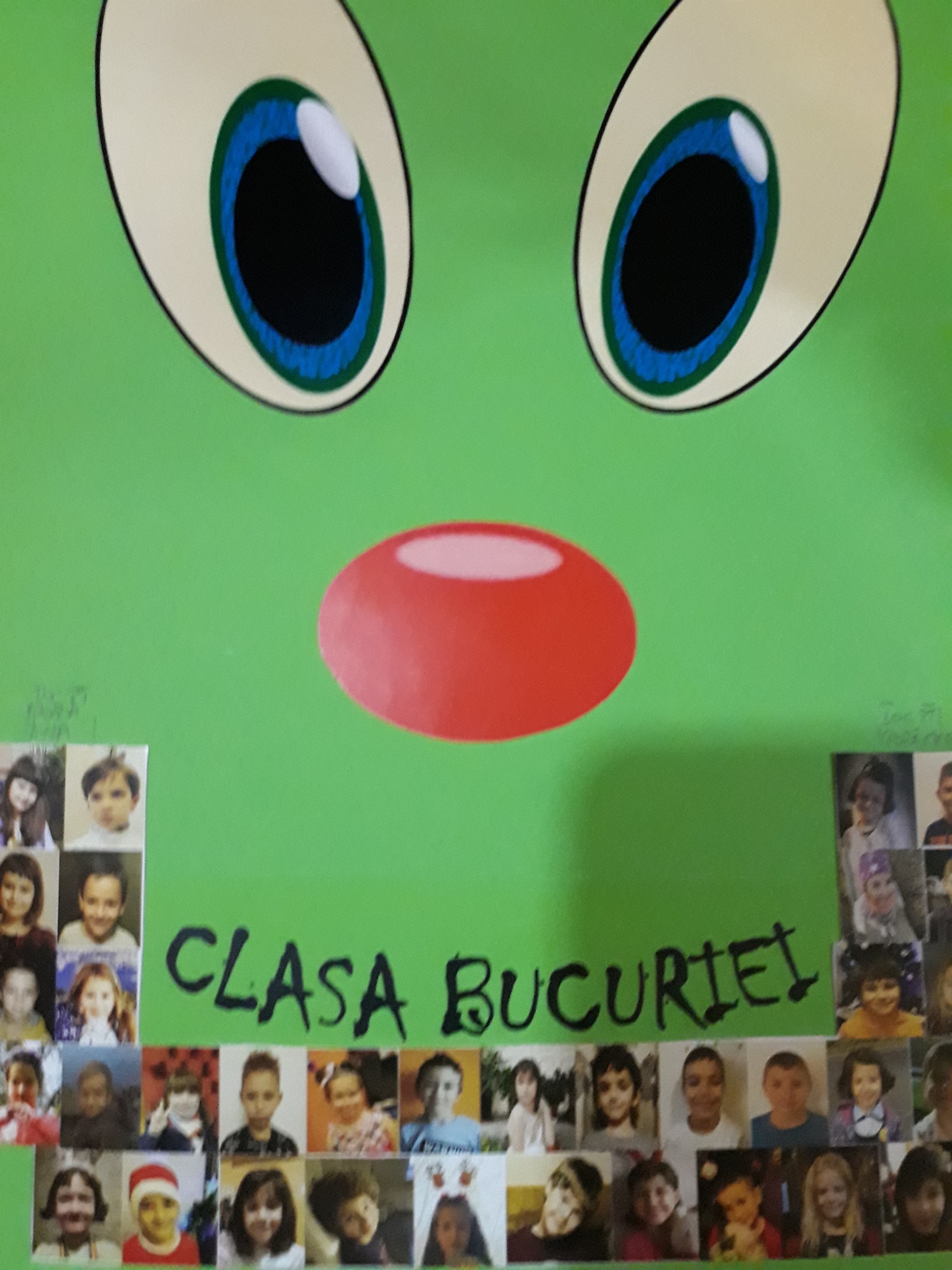 Din nou împreună
La ȘCOALA ONLINE
11.01.2021
Mascota lunii ianuarie
 Omul de zăpadă
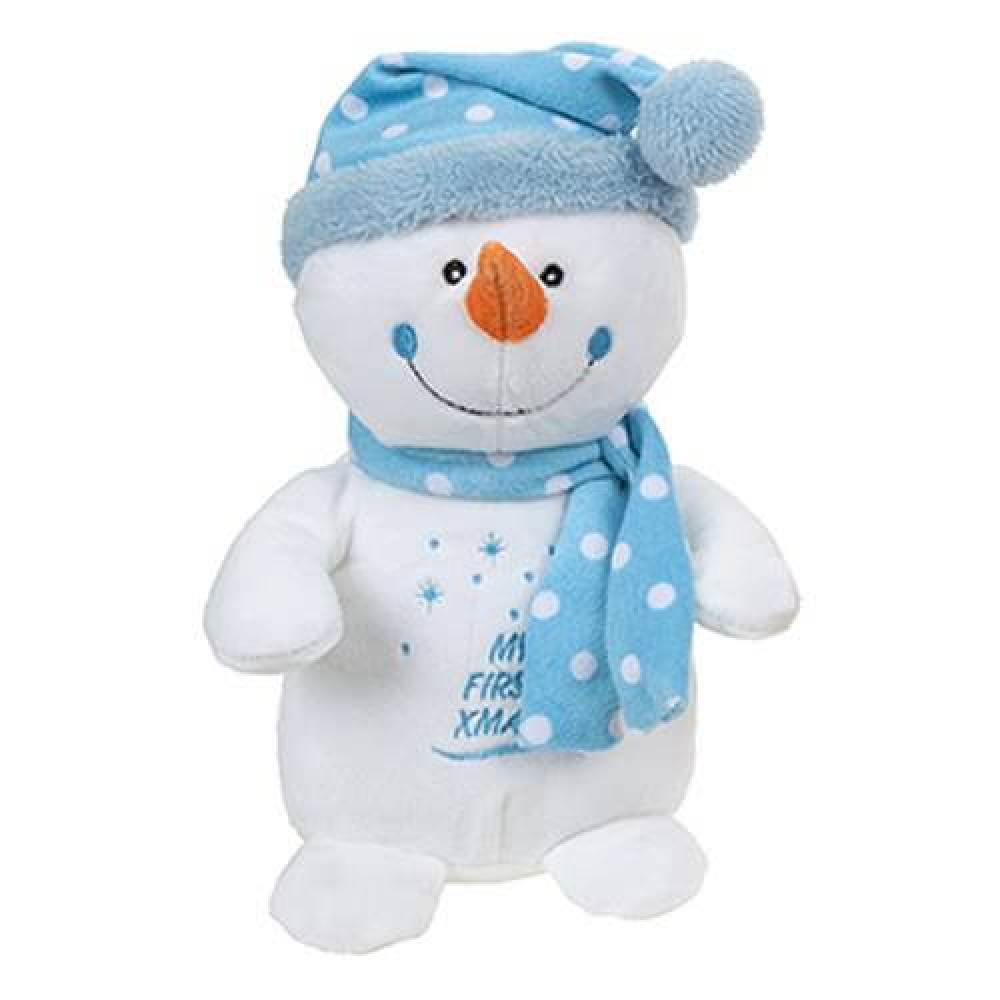 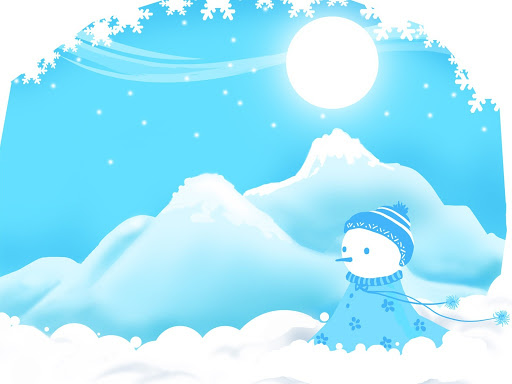 Cum ți-ai petrecut vacanța?
Joc ” Pune căciula pe cap dacă...”
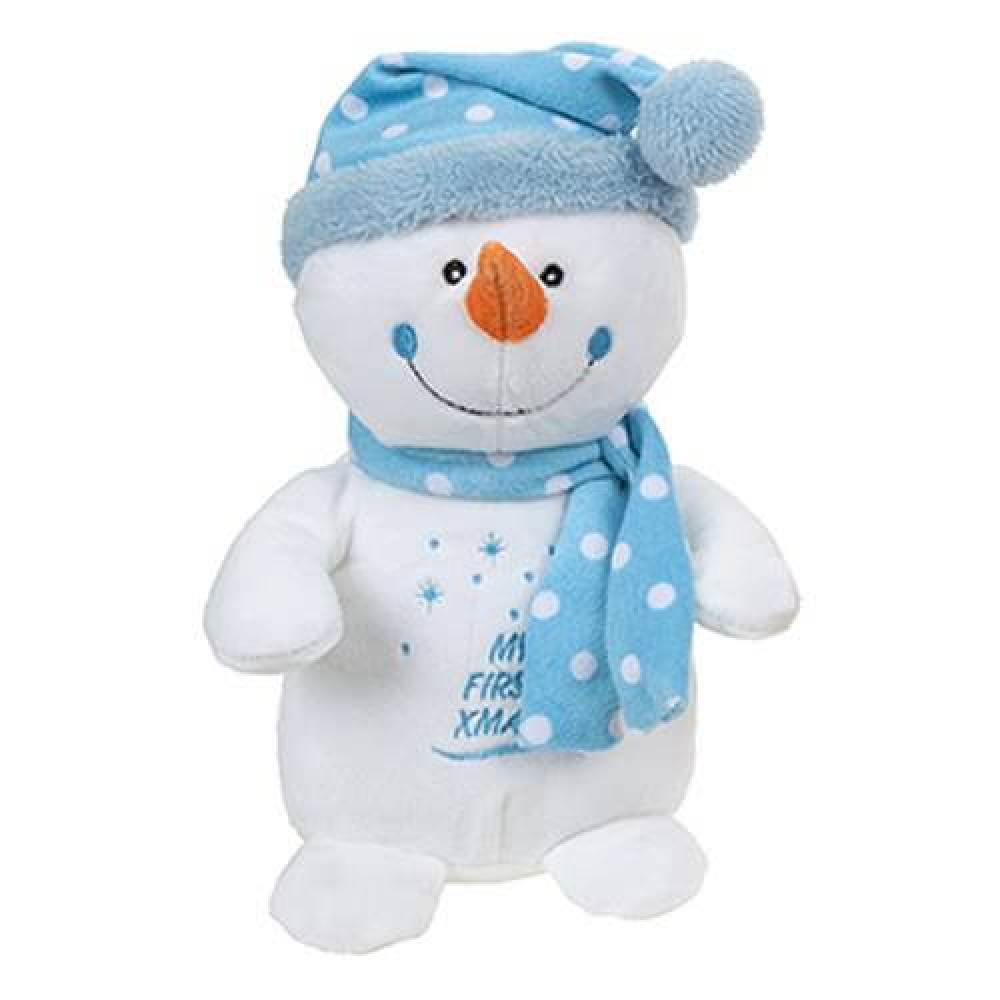 Discuție calendar
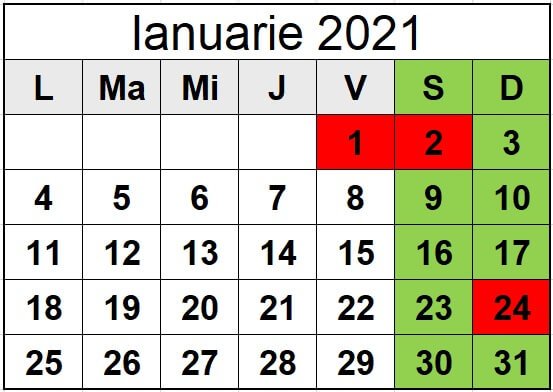 https://read.bookcreator.com/SLB5cdGwdxgASmVE46mKfG6fLC12/gItrTO58Q6ul4c5Hm0fcqQ?fbclid=IwAR3IzIDJIqQDJWTM5CSlhjc9LuT66YLFc7iNgMkUj6vc3MHfHwgOXAqmSU8
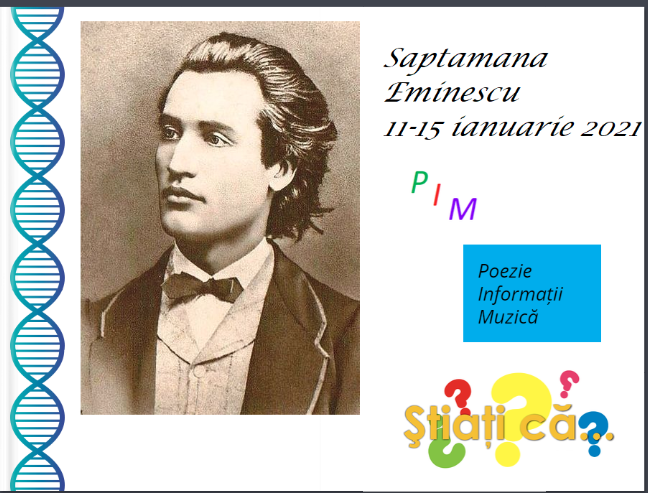 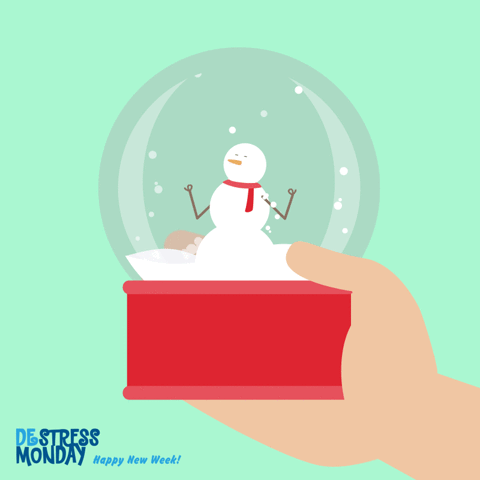 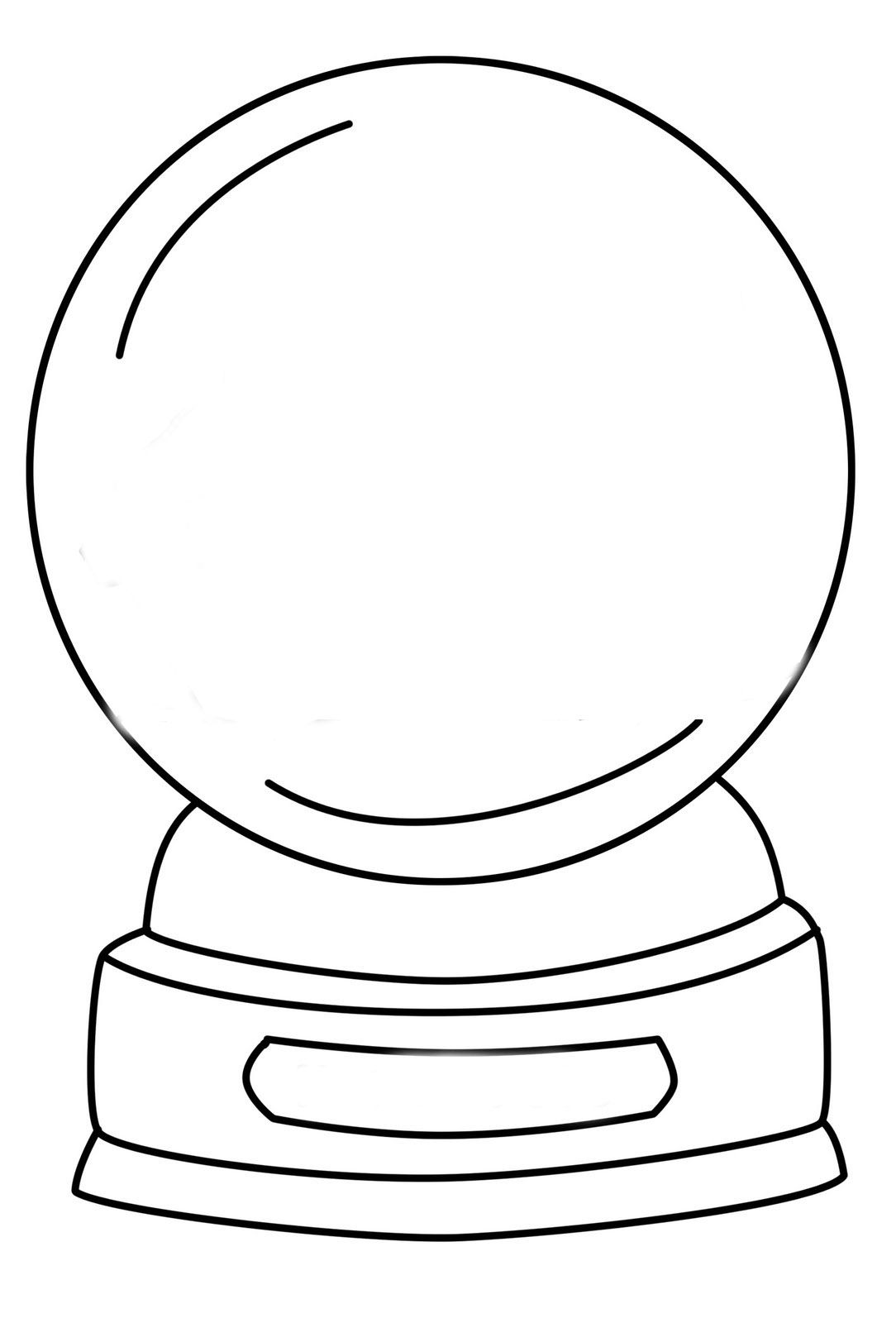 AM
NI
UR
ME
OA
CA
IE
CAR
RE
TI
UN
Ce cuvinte poți forma cu aceste silabe?
CU
TE
NĂ
ON
TĂ
CĂ
IAR
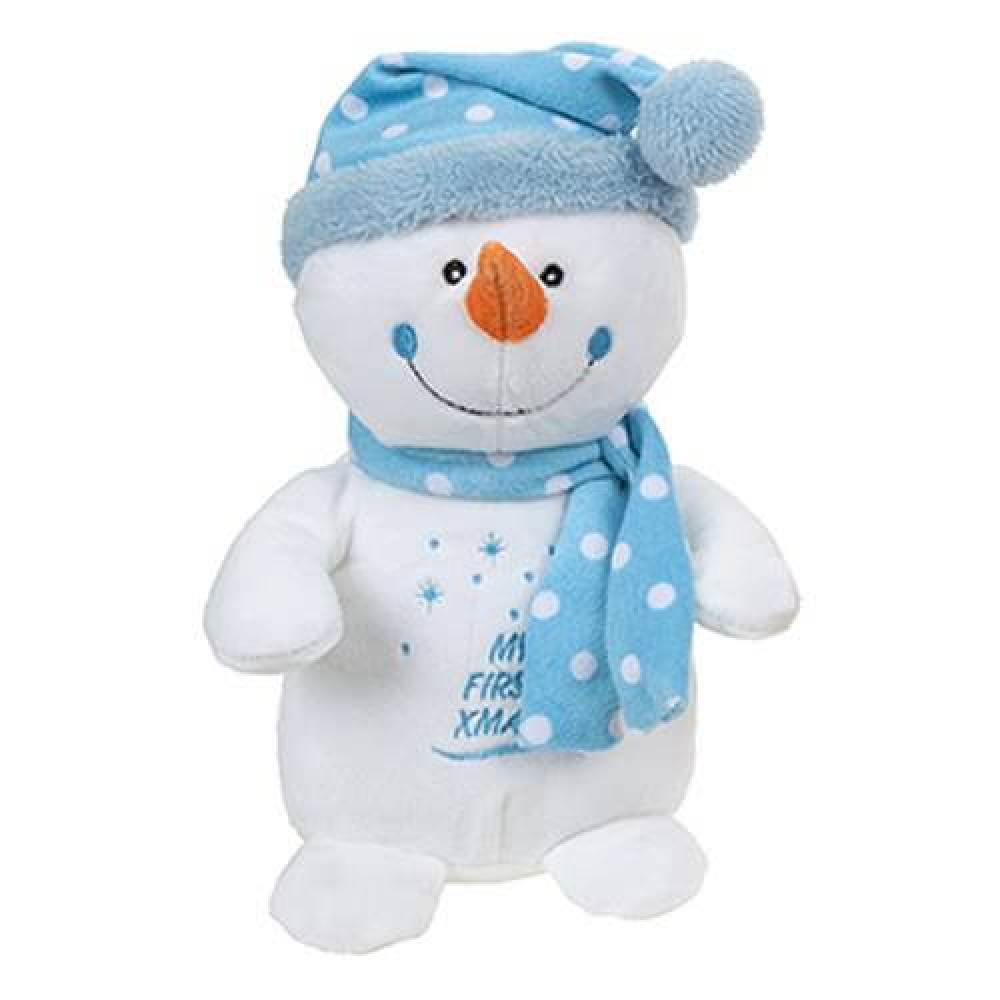 Globul cu silabe
SĂ REPETĂM!
Ce are în mână omul de zăpadă?
PLIC
Ce se ascunde în plic?
O ...
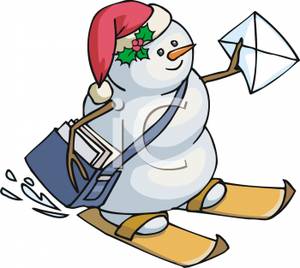 TE
PO
VES
https://learningapps.org/display?v=pcmjrpd6n21
Povestea literei P
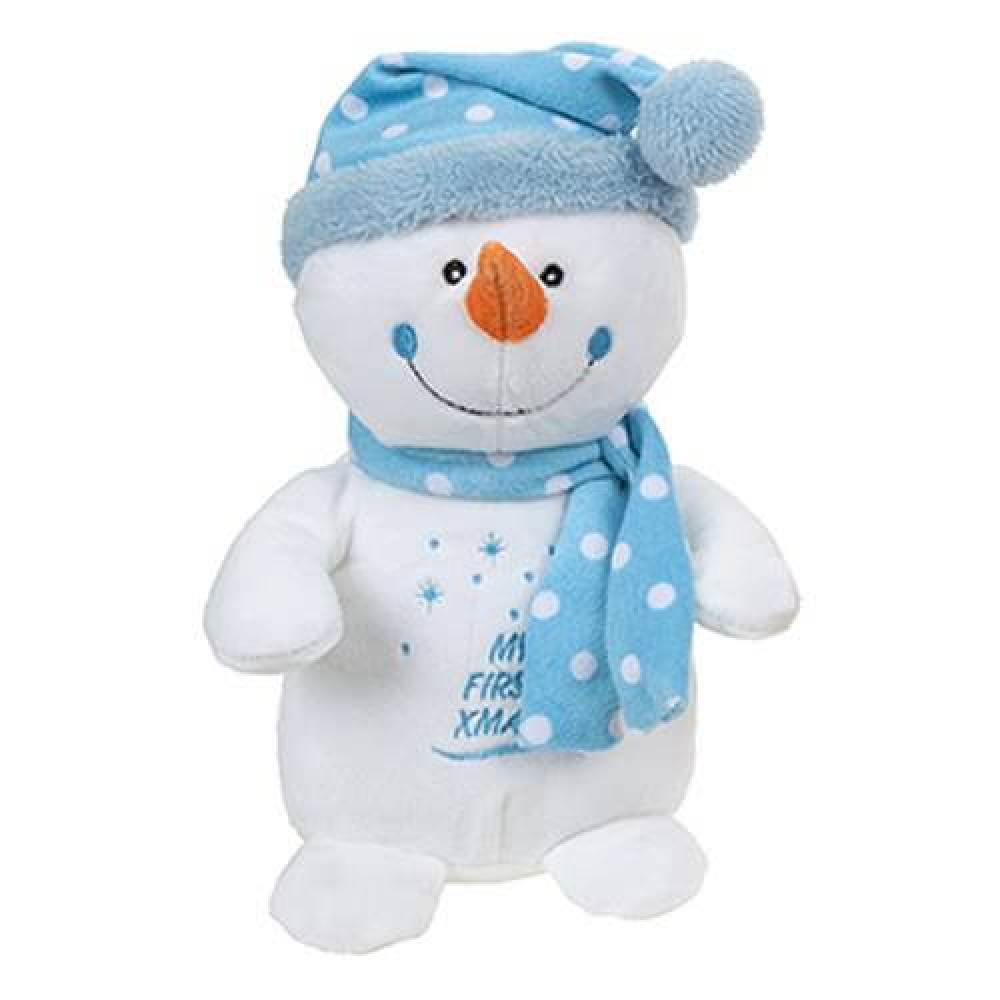 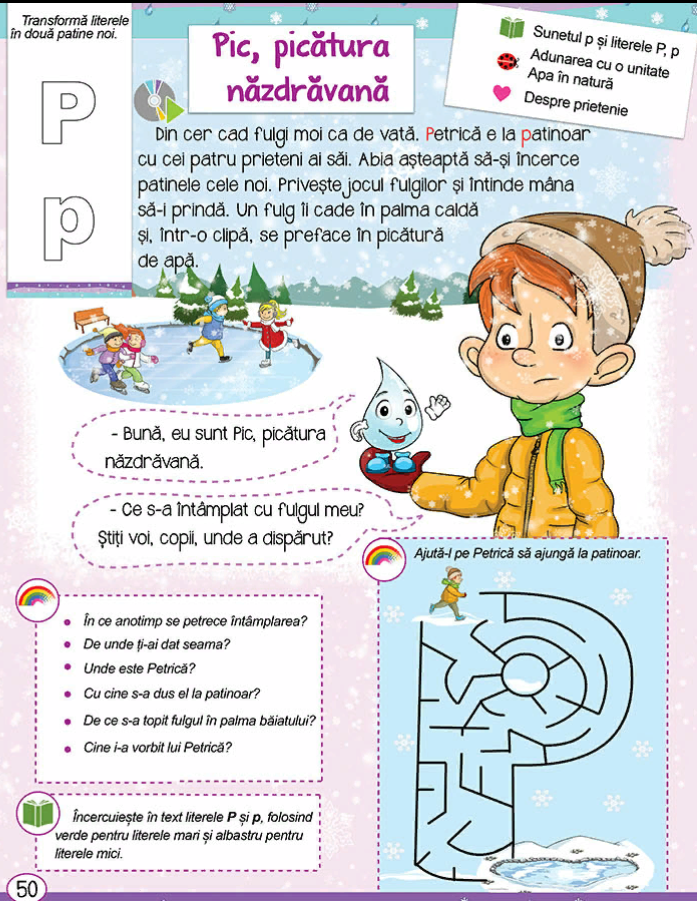 p. 50
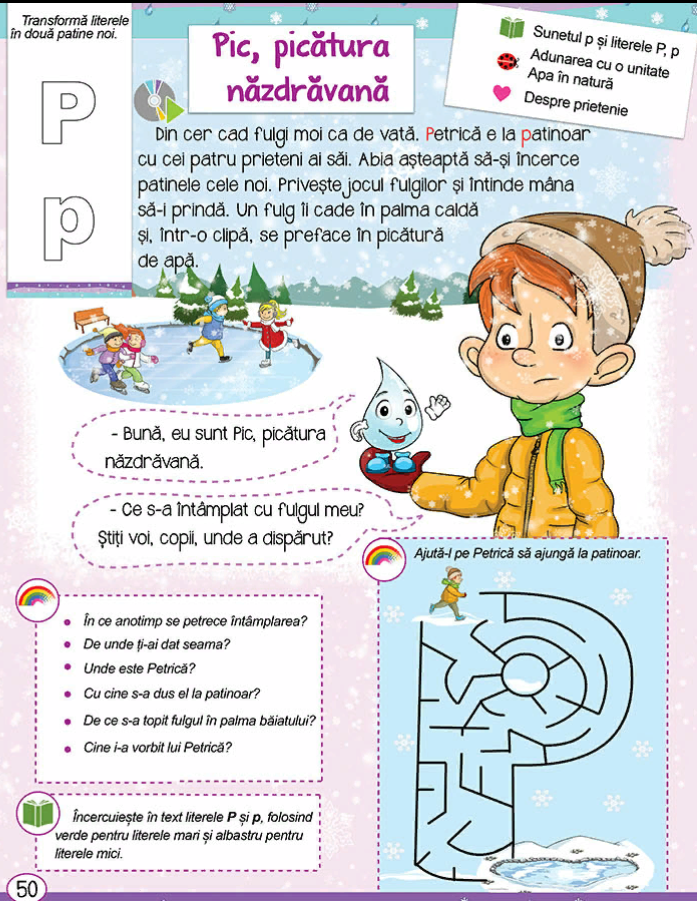 p. 51
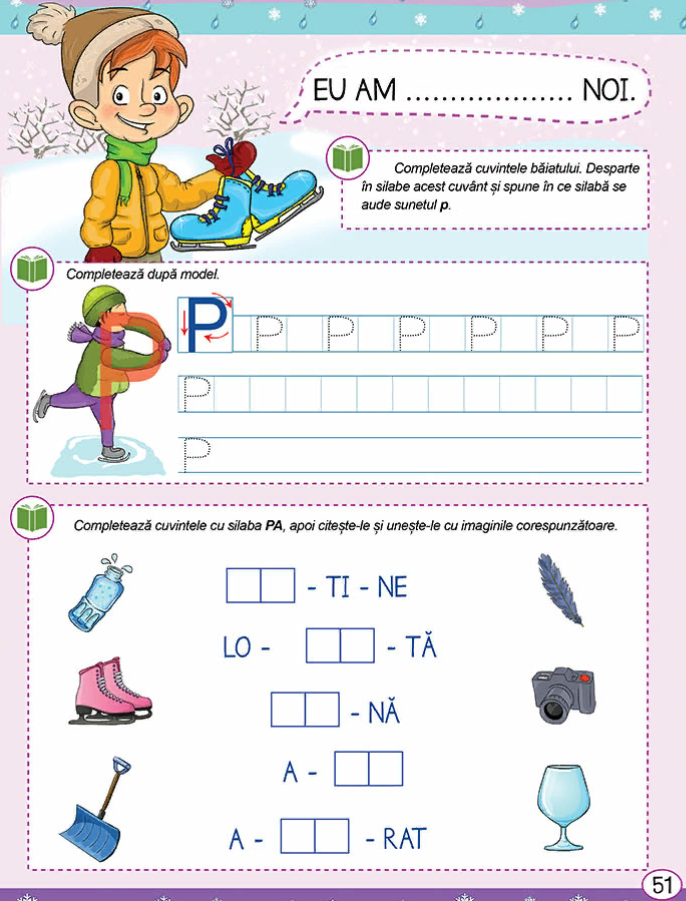 CREIOANE
PATINE
CAIETE
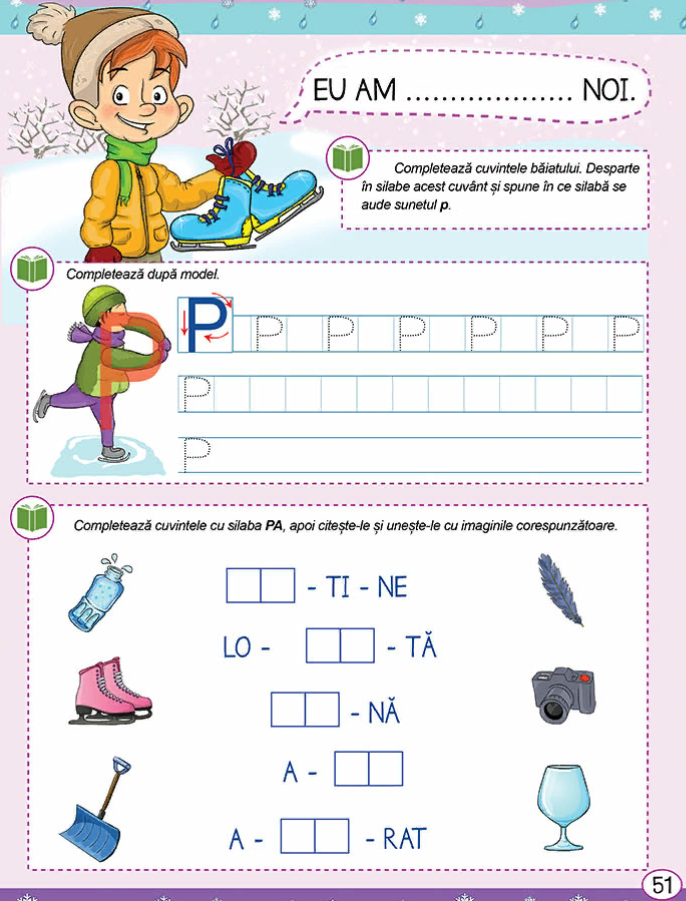 P A
P A
P A
P A
P A
Ce ține în mână 
omul de zăpadă?
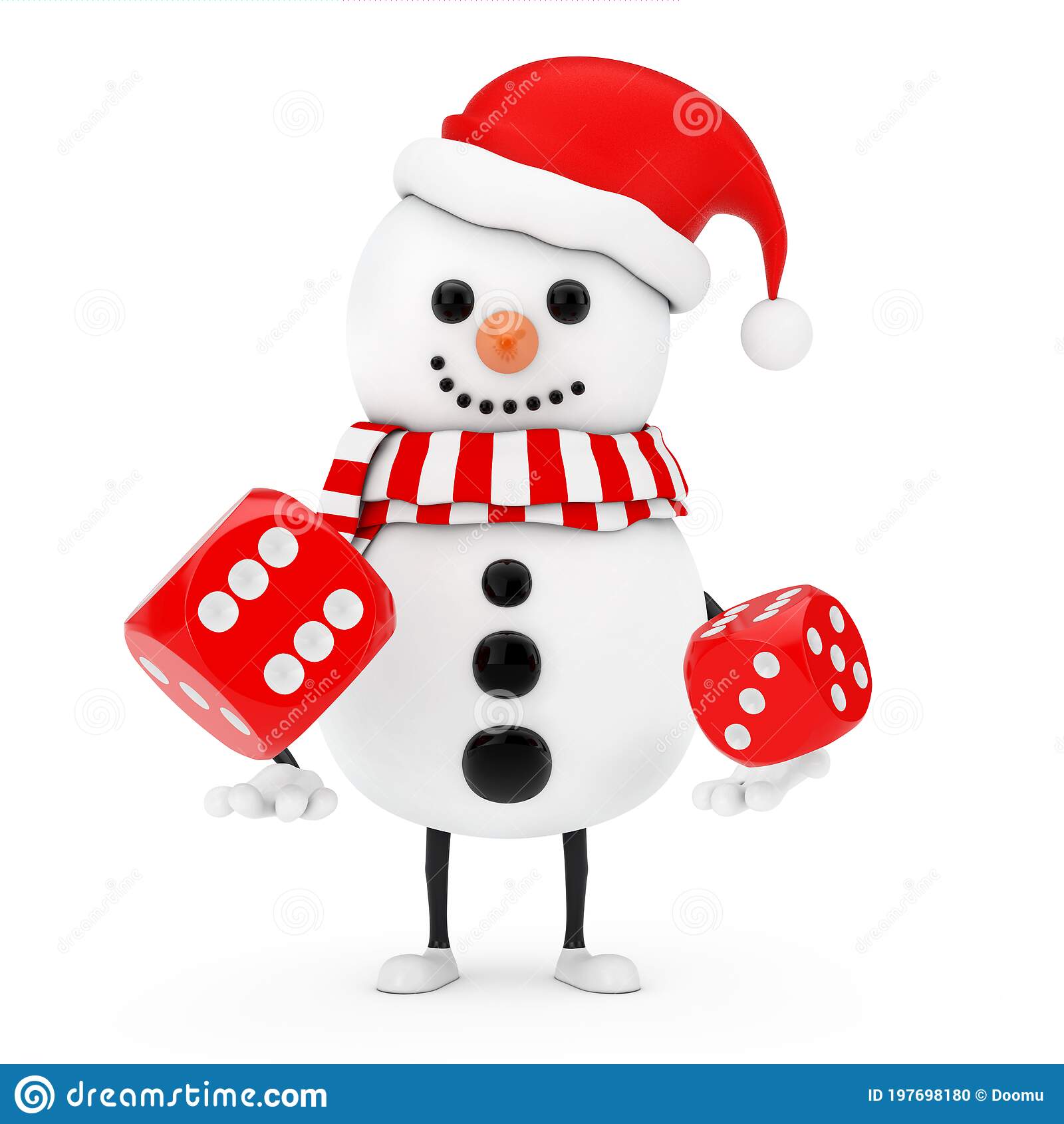 ZARURI

JOCURI
https://wordwall.net/resource/8672174/sunetul-si-litera-p
https://learningapps.org/15836576